“The God I Know…”
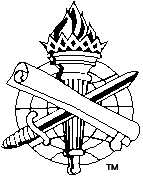 We are Masters at RationalizationGod clarifies the issue !  Psalm 50:16-23
“What right do you have to declare My statutes?” 	50:16
You hate instruction and cast off My word, 50:17
You consent with & practice sin upon sin, 50:18-20
“You thought that I was altogether like you!” 50:21
Punishment or reward: It’s your choice! 50:21-23
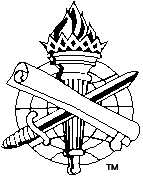 2
Man Remakes God in His ImageRomans 1:22-25, 28
“The God I know…” or “My God…”
The God of the Bible debunks the false hope of 	the false gods men invent in their minds!
We had better listen to and obey the word of 	the true God 
Not the false words of the false gods we make in our own image!
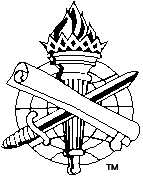 3
“will save me without being baptized (John 3:16).”
The God I Know
“The thief on the cross was not baptized!” (Luke 5:24)
 Thief was not commanded by Jesus to be baptized…	you are! Luke 6:46 (Hebrews 9:16-17)
 God of the Bible: Mark 16:15-16; Acts 2:37-38; 	1 Peter 3:21
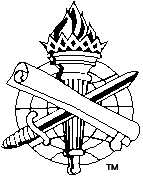 4
“wants me to worship Him with  instruments of music.”
The God I Know
God of the Bible: SING--Ephesians 5:19; Colossians 3:16
 How do you know what God wants?
 Who are you to add to God’s word? Revelation 22:18-19
 Who are you to define true worship? John 4:23-24
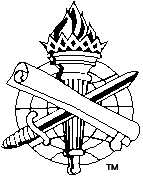 5
“would not expect me to give up all the fun things of life to follow Him.”
The God I Know
Things like social drinking, gambling, dancing, 	fornication, immodest clothing and conduct…
 “Fun” by whose definition? Hebrews 11:25; 	2 Timothy 3:4; Galatians 5:19-21
 God of the Bible: KILL THE FLESH, Colossians 3:5-10
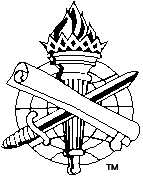 6
“would not send good people to hell.” (Religious, moral, kind, charitable…)
The God I Know
Who is defining “good”? Hebrews 13:20-21
 All have sinned, and all who are in sin are lost, 	Romans 3:9-12, 23; 6:23
 God of the Bible: Sent His Son to save “good” people, 	too! Mark 10:17-22; Acts 10:1-6, 22; 11:14
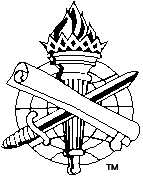 7
“will save me even with (in spite of) sin.”
The God I Know
God of the Bible: Will not save in spite of sin!
 “Continual cleansing” error says grace will save in 	spite of your sins, Romans 6:1-2, 15
-Grace greater than sin does not teach us to keep on 				sinning, Romans 5:20-21; Titus 2:11-12
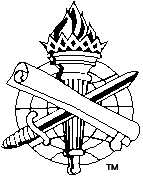 8
“will save me even with doctrinal error.”
The God I Know
God of the Bible: No, He will not!
 Our doctrine cannot contradict Christ’s doctrine, 	Romans 6:17-18
 Beyond the doctrine of Christ, we do not have God,  	2 John 9-11 (Acts 2:42)
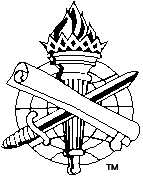 9
“would not expect me to end my marriage to be right with Him.”
The God I Know
God of the Bible: He already has! Ezra 9:1-2, 13-15; 	10:1-4, 10-12 (44)
 Jesus taught many marriages are adultery, Matthew 19:9 	(Luke 16:18)
Those who accept the teaching of Jesus will becomeeunuchs for salvation, Matthew 19:10-12
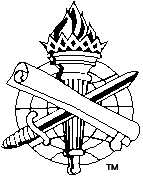 10
Acts 17:30-31
The God I Know
Idolaters worship false gods and are warned to 	repent and prepare for judgment
 Our God must be the God of the Bible, or…
 We become idolaters, trusting in a false god to 	save us!
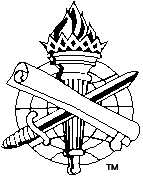 11